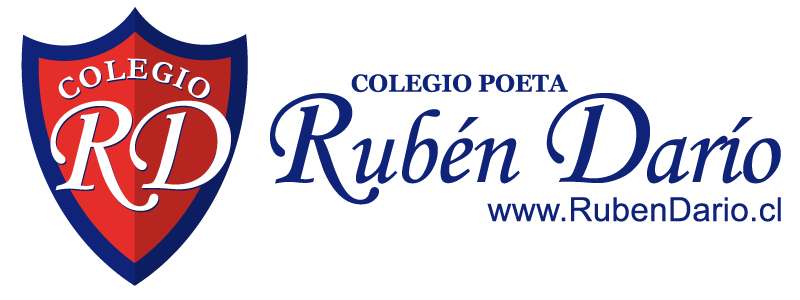 PROYECTO: 

NUESTROS HUERTOS 
Y 
CULTIVOS ESCOLARES

Departamento de Ciencias
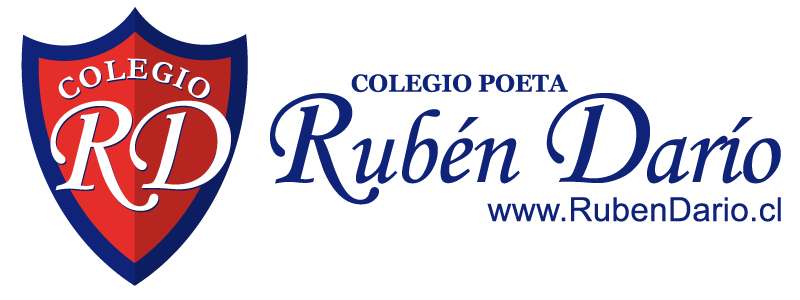 Fundamentación:

Un huerto escolar es una valiosa herramienta que incentiva el respeto por el medioambiente, los valores ecológicos, el conocimiento de la sostenibilidad, permite disfrutar de alimentos cultivados por los propios estudiantes y valorar sus propiedades.La experiencia de países desarrollados muestra que cada vez existen más programas educativos que se incorporan al curriculum del colegio en torno a la creación de huertos . Para que este tipo de iniciativas sean viables se requiere la participación de los niños, jóvenes, profesores y de la familia. Si queremos que los niños cambien sus hábitos nutricionales y valoren los alimentos saludables, una huerta escolar debe ser contemplada en la educación. Con ello, los niños además aprenderán a trabajar en equipo, adquirirán conocimientos de horticultura que resultarán beneficiosas y agradables para su diario vivir.
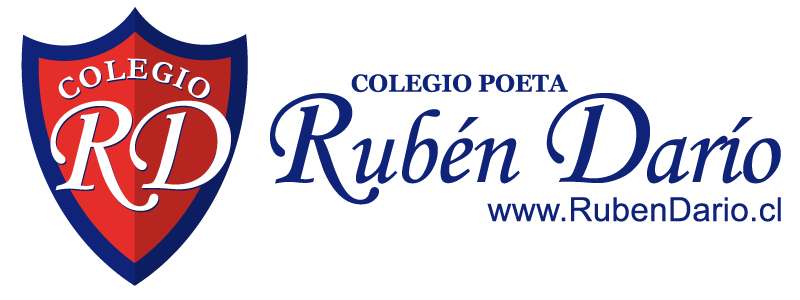 Objetivos:

Habilitar un invernadero para el cultivo de verduras de temporada y hierbas medicinales.

Utilizar sectores del colegio para realizar jardines verticales con el fin de ocupar de mejor a manera los espacios y poder exhibir los distintos productos del huerto.

Rotular cada plántula con su nombre científico y común.

Evaluar un método de regadío óptimo para el cuidado y mantenimiento de las plántulas.
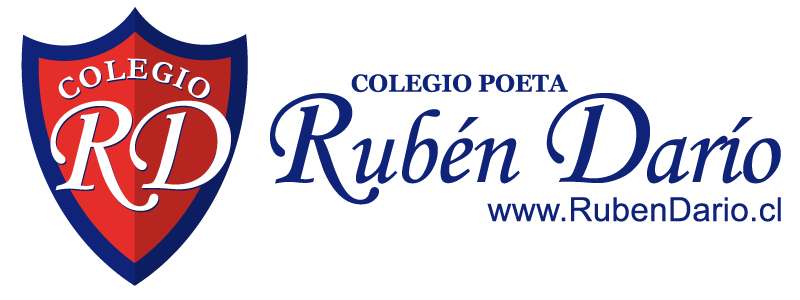 Actividades:

Educar a la comunidad educativa sobre la importancia del cultivo de vegetales propios (mes de junio)

Utilizar materiales reciclables para la elaboración del montaje del huerto escolar

Enseñar sobre los mejores métodos de cultivo de acuerdo a la época del año. (mes de junio)

Definir los espacios dentro del colegio para el óptimo crecimiento de los vegetales. (última semana del mes de mayo)